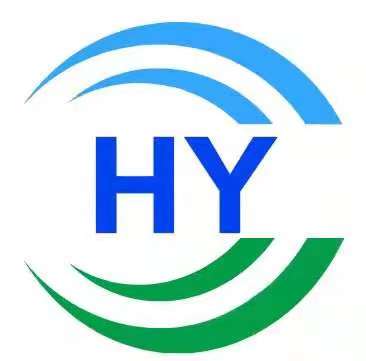 广东合溢再生资源环境科技有限公司

GUANGDONG HEYI  RENEWABLE RESOURCES ENVIRONMENTAL TECHNOLOGY CO.,LTD
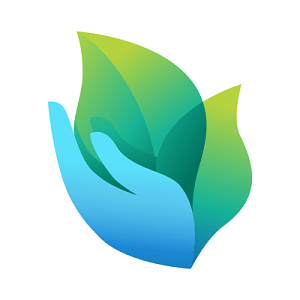 公司简介
1
目录
2
产品-再生活性炭
CONTENTS
3
产品-酸洗抛光清洗液
01
章 节
公司简介
Part
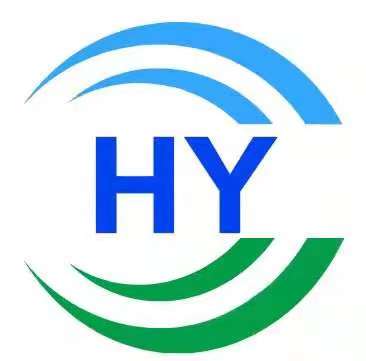 广东合溢再生资源环境科技有限公司位于广东省开平市百合镇蒲桥工业区6号，主要服务珠三角地区的危险废物、一般工业固体废物等资源化综合利用及无害化处理。
      公司主要从事活性炭销售、活性炭再生循环利用、技术咨询等相关服务；以及从事回收铝型材和金属制品企业产生的铝材酸洗抛光清洗废液、含铝污泥、煲模废碱液、煲模废碱渣、铝灰等一系列工业废物进行资源化处置，致力于实现“固体废物资源化、减量化、无害化”，增加社会经济效益，同时降低环境污染。
      项目总投资1亿元，分别设置1条废活性炭再生生产线，1条酸洗抛光再生液生产线，1条硫酸铝水处理剂生产线。预计处理废活性炭（HW06、HW08、HW49）10000t/a，酸洗抛光清洗废液（HW17）15000t/a，含铝污泥（HW17）500t/a，煲模废碱液（HW35）3000t/a，煲模废碱渣（HW35）2500t/a，铝灰(HW48)1000t/a。
       公司不仅建有相关的理化分析实验室，还配有专业化的团队负责来样、再生后的样品检测；且具有完善的样品预处理装置、产品再生装置以及废气治理等环保装置。
厂区图
公司愿景：推动活性炭、酸洗行业的发展，与危废行业共筑新的未来。
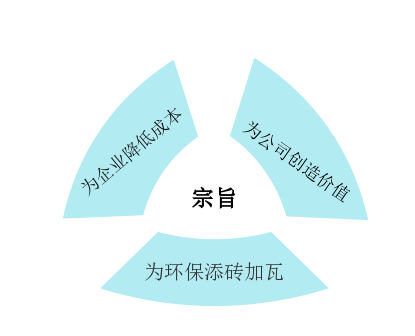 ● 理念：
1、以质量求生存，以质量求发展，向质量要效益。
2、客户信誉是企业发展的源泉。
3、和行业共成长，与社会同进步。
4、重视合同，确保质量；准时交付，严守承诺。
5、既要向效益冲刺，也要向服务看齐。
● 价值观：
倾听客户需求，满足客户所需。
提高工作效率，具备承压能力。
保持诚信正直，信守共同承诺。
员工携手共进，永不轻言放弃。
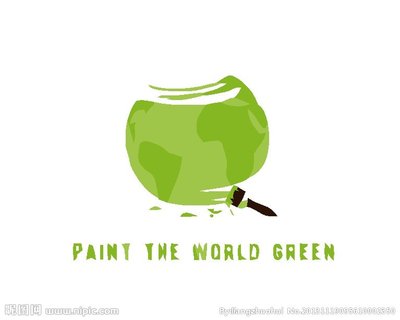 2022年3月
厂区已完成基础建设
2020年4月
获得项目环评批复
公司发展历程
2018年7月
广东合溢再生资源环境科技有限公司成立
可处置废物类别
废活性炭
HW06
HW08
HW49
铝灰
HW48
铝型材酸洗抛光清洗
废液
HW17
含铝污泥
HW17
煲模废碱液、煲模废碱渣
HW35
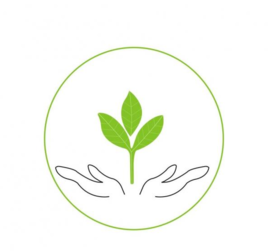 环保行业政策
2020年，生态环境部制定了《2020年挥发性有机物治理攻坚方案》（环大气〔2020〕33号），把挥发性有机物（VOCs）治理攻坚作为打赢蓝天保卫战收官的重要任务，指出：采用活性炭吸附技术的，应选择碘值不低于800mg/g的活性炭，并按设计要求足量添加、及时更换，将废旧活性炭交有资质的单位处理处置，记录更换时间和使用量。
    2021年，为深入打好污染防治攻坚战，生态环境部发布的《关于加快解决当前挥发性有机物治理突出问题的通知》（环大气〔2021〕65号）指出，采用颗粒活性炭作为吸附剂时，其碘值不宜低于800mg/g；采用蜂窝活性炭作为吸附剂时，其碘值不宜低于650mg/g。一次性活性炭吸附工艺宜采用颗粒活性炭作为吸附剂。活性炭、活性炭纤维产品销售时应提供产品质量证明材料。
    为深入贯彻落实《中共中央 国务院关于深入打好污染防治攻坚战的意见》，稳步推进“无废城市”建设，生态环境部制定了《“十四五”时期“无废城市”建设工作方案》环固体〔2021〕114号 提出，加快绿色园区建设，推动园区企业内、企业间和产业间物料闭路循环，实现固体废物循环利用。
    针对《广东省生态环境保护“十四五”规划》的通知 粤环〔2021〕10号 ，开展中小型企业废物收集和治理设施建设、运行情况的评估，强化对企业涉VOCs生产车间/工序废气的收集管理，推动企业开展治理设施升级改造。推进工业园区、企业集群因地制宜统筹规划建设一批集中喷涂中心（共性工厂）、活性炭集中再生中心，实现VOCs集中高效处理。
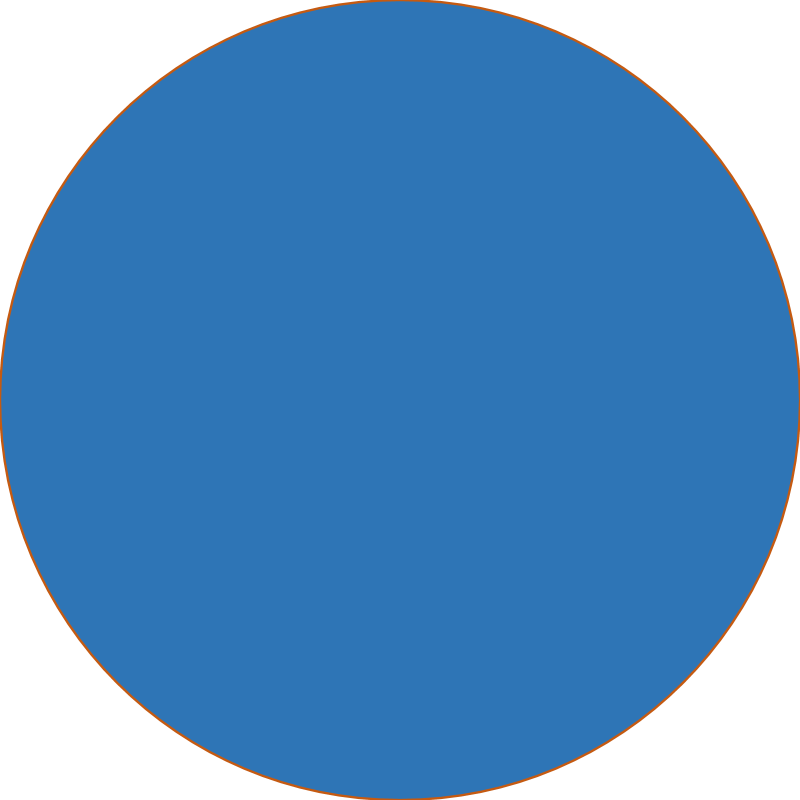 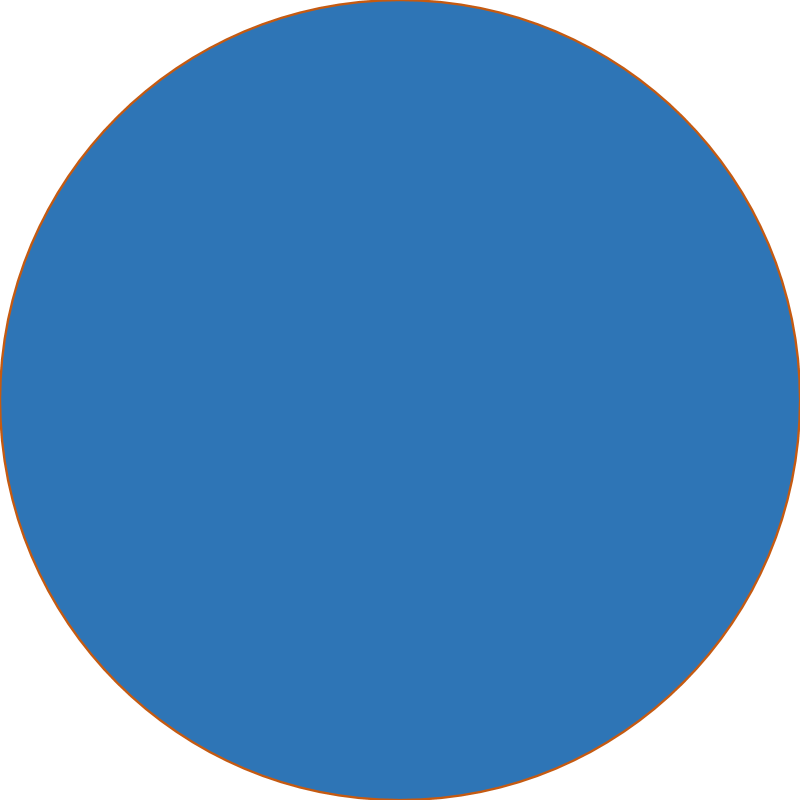 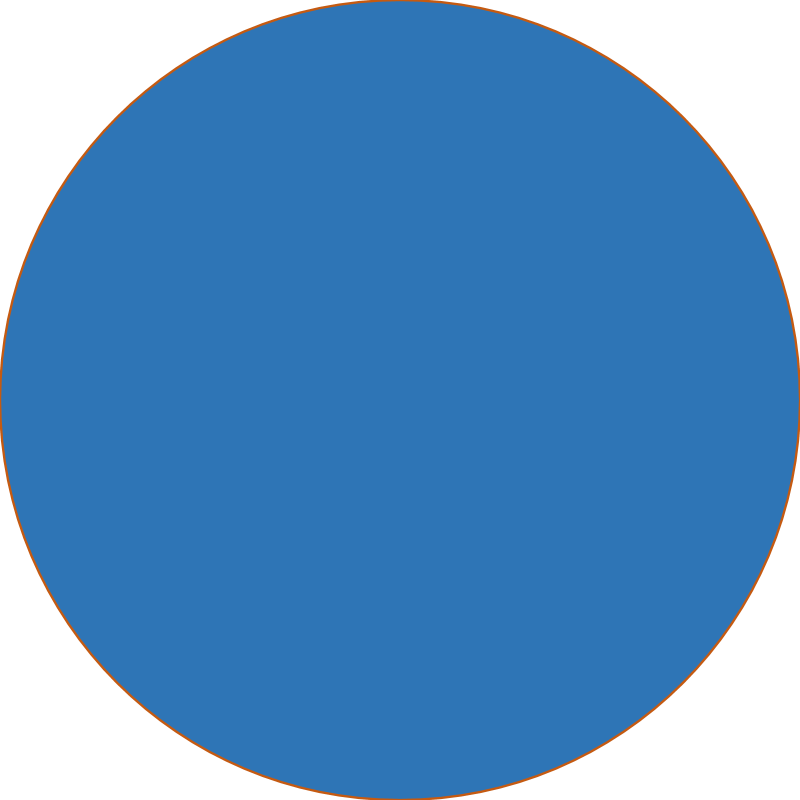 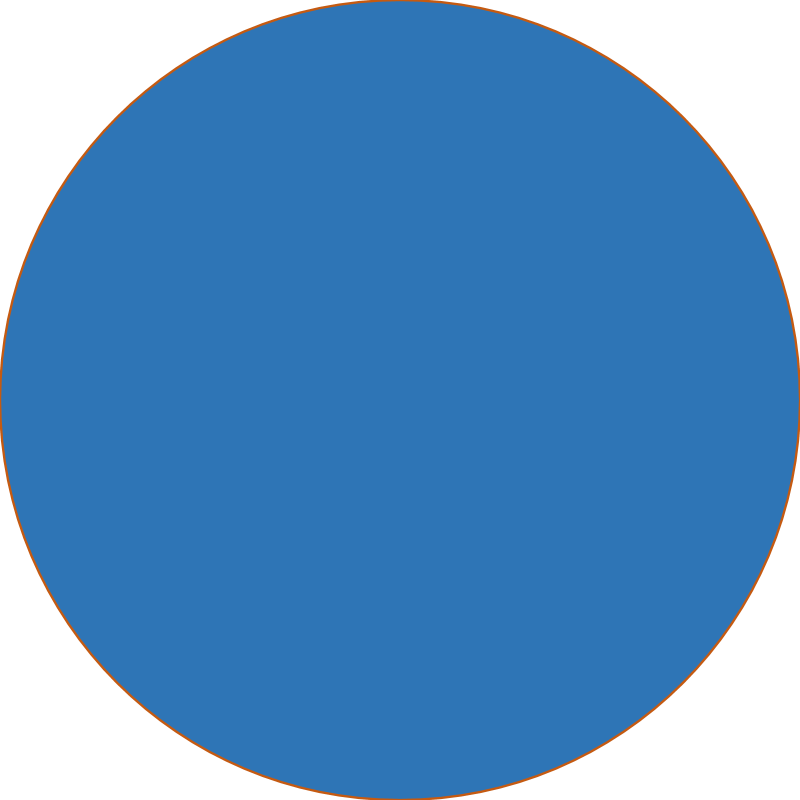 02
章 节
产品-再生活性炭
Part
活性炭介绍

    活性炭是一种孔隙发达、比表面积大、吸附能力强的功能型碳材料，且在使用失效以后可循环再生，因此在工业、农业和人们日常生活的许多领域被广泛应用于脱色精制、水处理、饮用水深度净化、有毒有害气体脱除、催化剂和催化剂载体等方面。
    在VOCs净化工艺中，活性炭吸附技术简单有效、成本低、适应范围广，是目前VOCs净化的主流技术之一。
    公司主要利用高温再生法对回收废活性炭进行再生利用。根据用途划分，主要回收有溶剂回收用、工业废气净化用、净化水用三大类。其中溶剂回收用、工业废气净化用两类活性炭混合得到的混合炭统称为气相吸附炭，净化水产生的废活性炭称为废水处理炭。
    根据实验数据表明，气相吸附炭和废水处理炭经过分批再生处理后，吸附的有机污染物被去除，微孔结构基本恢复，各项性能指标（如四氯化碳吸附值、碘吸附值、亚甲蓝吸附值等）均接近新的活性炭，且不具有毒性，可符合国家环保政策的相关技术指标。
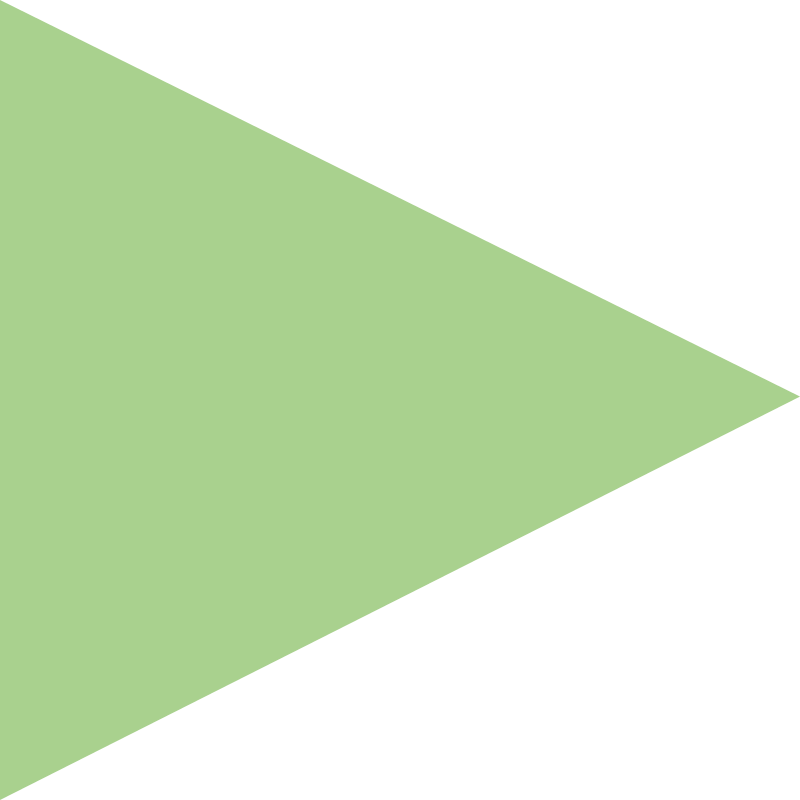 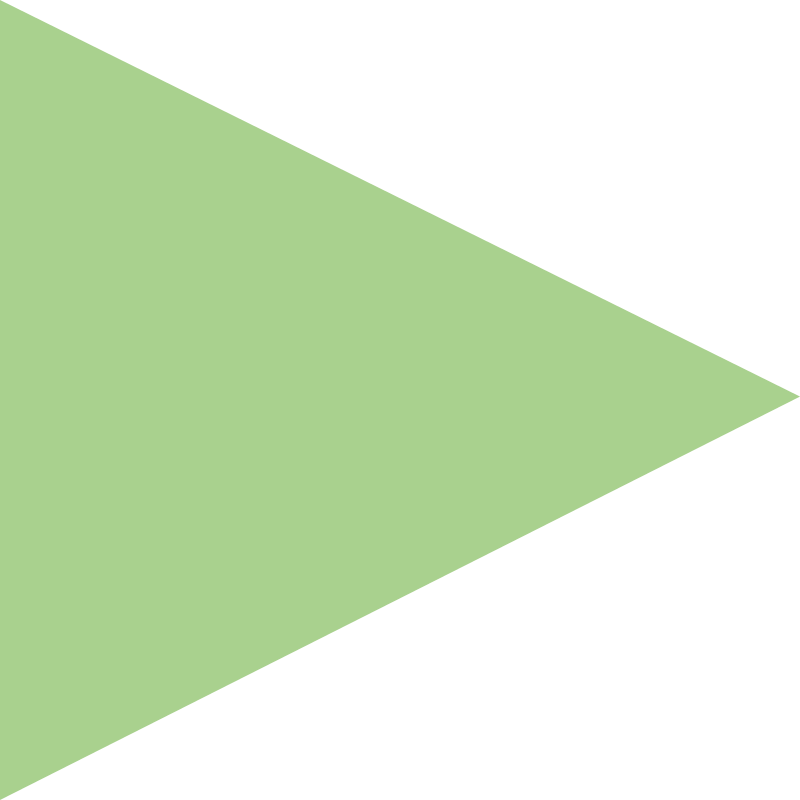 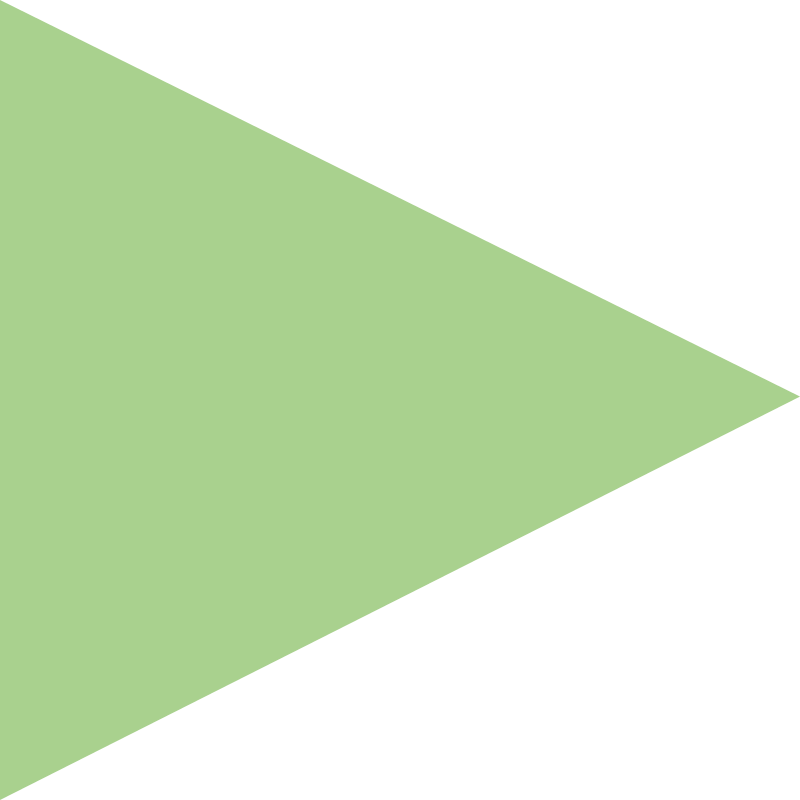 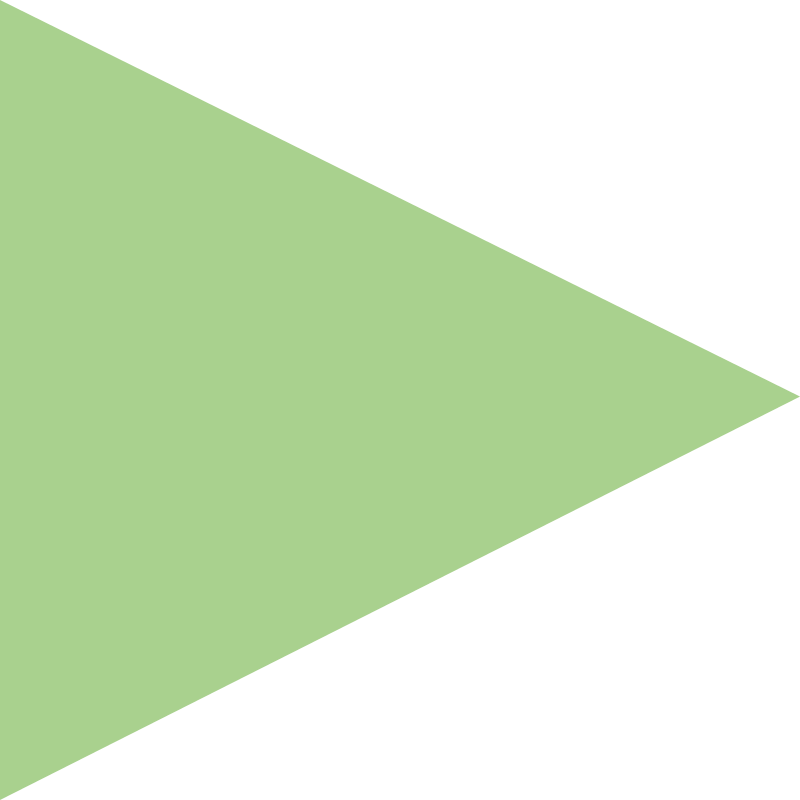 回收可处置废活性炭类别及代码
再生活性炭核心技术
一、工艺分析
    再生原理概述
   高温热再生法是通过缺氧条件下加热对活性炭进行热处理，避免活性炭本体燃烧反应，减少损失的同时，使活性炭吸附的有机物在高温下炭化分解，最终成为气体排出，从而使废活性炭得到再生。高温热再生在去除炭吸附的有机物的同时，还可以出去沉积在炭表面的无机盐、重金属，疏通炭的微孔，恢复炭的活性。高品质的颗粒炭再生效率更高，可减少新鲜炭的补充。
二、技术指标
   再生后的活性炭产品参考执行GBT7701.1-2008《煤质颗粒活性炭 气相用煤质颗粒活性炭》、LYT3284-2021《工业有机废气净化用活性炭技术》等相关标准。
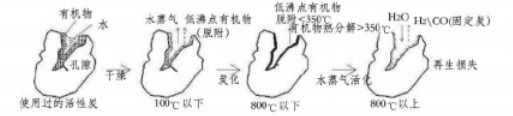 03
章 节
产品-酸洗抛光清洗液
Part
酸洗抛光清洗液简述
一、产品来源
    根据《广东省制造业高质量发展“十四五”规划》可知，铝型材行业正快速发展，其中佛山着力发展以铝加工材、再生有色金属、有色金属铸件为主的有色金属材料；江门重点发展铝合金深加工和不锈钢制品；广州着力发展铜、铝、锌等有色金属冶炼及压延加工业。
   由于铝型材行业不断增长，但省内对于铝材加工行业产生的HW17（336-064-17）、HW35（900-399-35、900-352-35）废物处理能力相对不足。公司采用化学法工艺技术成熟，对铝型材和金属制品企业产生的铝材抛光清洗废液、含铝污泥、煲模废碱液/渣、铝灰等进行综合利用，落实国家环保政策，提高固体废物利用效率，构建绿色供应链，实现双方共赢。

  二、产品再生方案
   （1）酸洗抛光清洗废液再生：
    公司主要回收以二酸型（H3PO4-H2SO4）为基础液产生的酸洗抛光清洗废液（HW17表面处理废物，336-064-17），采用酸阻滞+蒸发浓缩工艺将其再生为铝材酸洗抛光清洗液，再生后的酸洗抛光液经实验室检测符合铝材企业的使用要求后再外售给原厂使用。
  （2）硫酸铝净水剂再生：
   回收后的煲模废碱液、煲模废碱渣、含铝污泥及铝灰等原料经过酸解和除杂后，达到《水处理剂 硫酸铝》（GB31060-2014）的产品要求，作为产品出售用于工业给水、污水及污泥处理的企业。
回收可处置废物类别及代码
铝材酸洗抛光清洗废液核心技术
工艺分析
    铝材酸洗抛光清洗废液中含有高浓度的磷酸、硫酸及铝离子，具有毒性大、难处理等特点。本项目的核心工艺为采用矮床吸酸树脂酸阻滞工艺，酸阻滞分离技术与常规的中和沉淀技术相比，可选择性吸附强酸并综合利用，不需要消耗大量的化学试剂，不产生二次污染，现已广泛应用于冶金、电镀和金属表面处理等行业的废酸回收。
硫酸铝水处理剂核心技术
工艺分析
    采用酸洗抛光再生液项目产生的含铝金属离子废水、煲模废碱液、煲模废碱渣、含铝污泥、铝灰等原料，通过硫酸在高温条件下将原料中的铝酸解成硫酸铝，并采用重金属除杂剂去除溶液中的重金属。
硫酸铝水处理剂核心技术
煲模废碱液：
   是指挤压磨具铝料头脱模所用碱液。开槽时，煲模液NaOH浓度在300-400g/L之间，随着煲模量的增加，铝离子浓度上升，煲模速度不断下降，当槽里的碱浓度降低和铝离子达到饱和状态后，导致煲模碱液除铝效果变差、时间延长而形成废碱液。
    含铝污泥：
    铝型材厂对铝材进行表面酸（碱）洗、除油、除锈、洗涤、着色等加工工艺，各工艺处理后须进行水洗。水洗产生的含铝废水经废水处理设施处理后产生含铝污泥。
原料介绍
硫酸铝水处理剂核心技术
原料介绍
    煲模废碱渣：
    模具是铝挤压生产过程中的关键部件，当挤压机台使用后卸下模具，其存在一定量的废铝堵塞在模具孔中，需用起重机吊入装有氢氧化钠溶液的碱槽内，待粘附在模具孔中的废铝部分溶解后，把模具清洗干净并敲出废铝。煲模过程中，模具孔中的废铝与氢氧化钠溶液发生化学反应，生成氢氧化铝等沉淀物，形成废碱渣。
    铝灰：
    是电解铝或铸造铝生产工艺中产生的熔渣经冷却加工后的产物,其主要成分为金属铝、三氧化二铝、二氧化硅等。
诚邀您的合作与支持
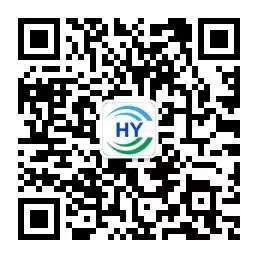 公司公众号，查询、合作欢迎关注